ID / Nombre del Proyecto
Tema del proyecto
Información gráfica necesaria
Información escrita necesaria
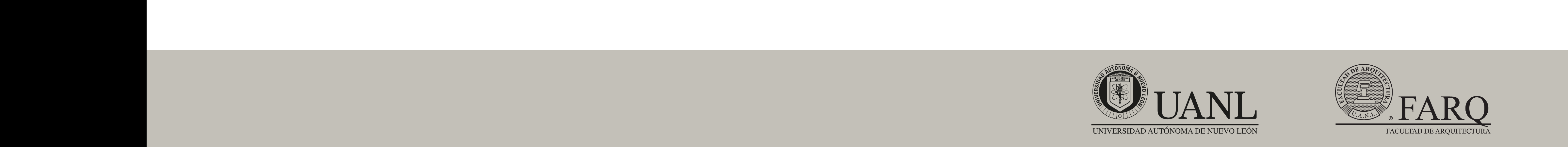 Matrícula:____________________________
8
Repentina
Lámina 1
ID / Nombre del Proyecto
Tema del proyecto
Información gráfica necesaria
Información escrita necesaria
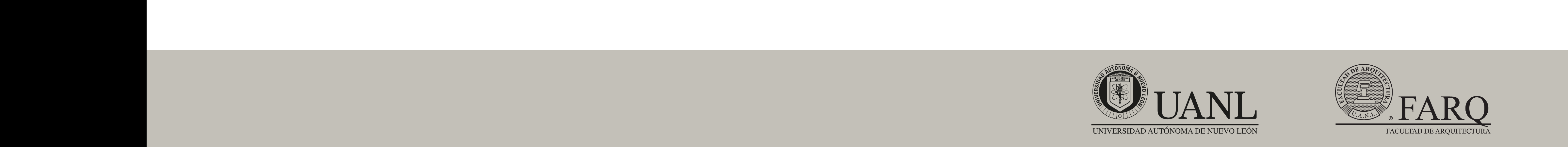 Matrícula:____________________________
8
Repentina
Lámina 2